Idiolektik
Herzlich willkommen zur Vertiefungsveranstaltung zum Thema idiolektische Gesprächsführung
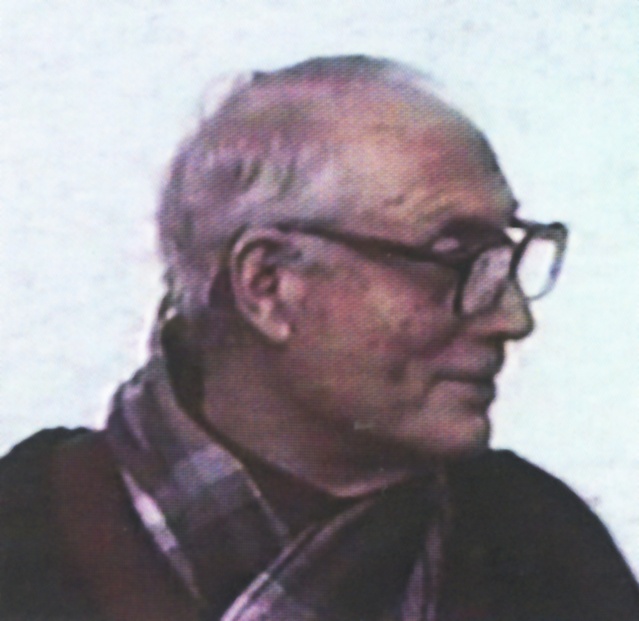 Begründer der Methode: A.D. Jonas
Systematisierung der Methode: P. Winkler, 
H. Poimann, H.H. Ehrat u.a.m.
CAS Schulpraxisberatung 2014/15©IMP & Kultur GmbH Zürich
10.11.2014
1
Idiolektik
Der Gesprächspartner/die Gesprächspartnerin (Klient/in) tritt in ein Prozess zur Bearbeitung seines Themas ein und begeht Wege mit eigenen Ressourcen 

Der/die Gesprächsführende begünstigt mit seinem Eingehen auf die Eigensprache die selbstregulierenden Veränderungs-/Lern-/Entwicklungs-/Verarbeitungs-/Bewältigungs-/Heilungsprozesse des Gegenübers
10.11.2014
CAS Schulpraxisberatung 2011/13©IMP & Kultur GmbH Zürich
2
Prozessberatung/-begleitumg
Handlungsziel der Beraterin/des Beraters: 
Setting klären und vereinbaren
Prozess in Fluss/ in Bewegung bringen, Ressourcen der Klienten aktivieren
Über die Eigensprache ganzheitlicher, Zugang befördern Zugang zu impliziten Wissen und Wahrnehmung, zum «authentisches» Wirklichkeitserleben

Indikatoren: 
Unklalre oder vielschichtige Fragestellung
Bedürfnis nach Orientierung und Selbstwirksamkeit in komplexen,  «unentscheidbaren» Situationen
Kristallisierte, konditionierte, blockierte Denkbahnen oder Handlungsformen 
. . .
Polarität der Methoden
Expertenberatung
Handlungsziel der Beraterin/des Beraters:
Setting klären und Vereinbaren
Spezifische Fragestellung klären
Wahrnehmung, Interpretation, Ziele und nächste Schritte klären
Fach-/themenspezifisches, intersubjektive und individuelle Erfahrung und Kenntnisse den Klienten als Ressource zu Verfügung stellen

Indikatoren:
Spezifische Fragestellung liegt vor
Informations-/Instruktionsbedarf ist angezeigt
Erweiterung mit bewährten Handlungsrepertoire
Expert-/Fachberatung
Lehre






Thema/Prozess: zielorientiert
Prozessberatung/-begleitung
Coaching
Berater: handlungsorientiert





Thema/Prozess: zieloffen
Berater: Wirkungsorientgiert
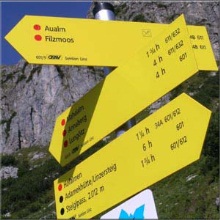 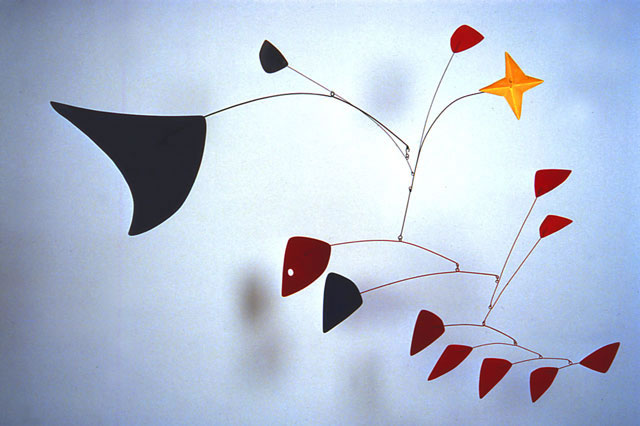 Methodenintegration ist möglich
10.11.2014
3
CAS Schulpraxisberatung 2011/13©IMP & Kultur GmbH Zürich
Fachberatung/Lehre
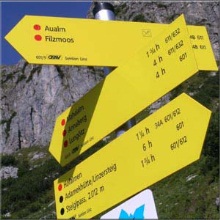 CAS Schulpraxisberatung 2011/13©IMP & Kultur GmbH Zürich
10.11.2014
4
Fachberatung/Lehre
Vorteile
Zielorientierung durch Fachexperte
Steuerhoheit (Curriculum)
Vermitteln von Erfahrungswissen und Expertise
Aktivieren der Lernprozesse durch Perturbation
. . .
CAS Schulpraxisberatung 2011/13©IMP & Kultur GmbH Zürich
10.11.2014
5
Idiolektik
Die vier Grundbedürfnisse nach K. Grawe für psychische Stabilität:

Bindungsbedürfnis
Bedürfnis nach Orientierung und Kontrolle
Bedürfnis nach Unlustvermeidung und Lustgewinn 
Bedürfnis nach Selbstwertschutz und Selbstwertstärkung

(Grawe in „Neuropsychotherapie“ 2004)
10.11.2014
CAS Schulpraxisberatung 2011/13©IMP & Kultur GmbH Zürich
6
Prozessbegleitung/Coaching
Vorteile
Annäherungsbereitschaft durch Kontaktaufnahme über die Ressourcen
Motivation durch Erleben von Selbstwirksamkeit und Passung
Direktes ansprechen selbstregulierenden Prozessen
Zieloffenheit / Kreativität
. . .
10.11.2014
7
CAS Schulpraxisberatung 2011/13©IMP & Kultur GmbH Zürich
Idiolektik
Grundhaltung ca. 75%:
Achtsamkeit und Sorgfalt 
Respekt den «guten Gründen» gegenüber
Wertschätzung
Unbedingtes Interesse am Gegenüber 
Eingelassenheit, jedoch keine «Neugierde»
Vertrauen auf Ressourcen und «innere Weisheit» bzw. des selbstregulierenden Prinzips
Interventionstechnik ca. 25%:
Die Technik wirkt zurück auf die eigene Grundhaltung….
10.11.2014
CAS Schulpraxisberatung 2011/13©IMP & Kultur GmbH Zürich
8
Idiolektik
Das Setting: zuwenden ohne zu konfrontieren
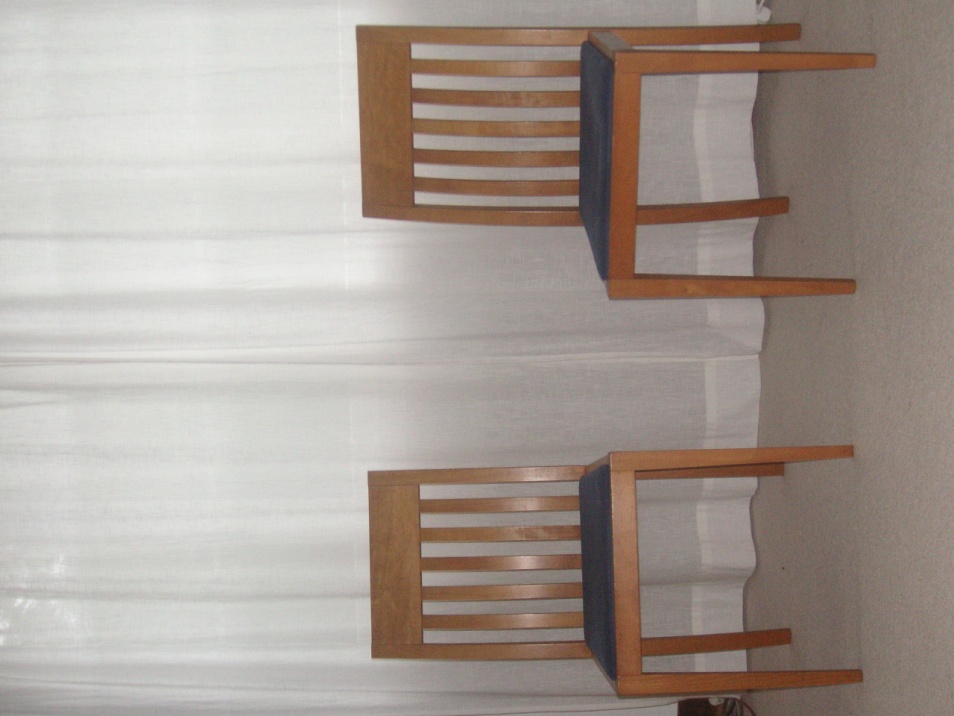 10.11.2014
CAS Schulpraxisberatung 2011/13©IMP & Kultur GmbH Zürich
9
Idiolektik
Thema
Ton
Tempo


werden vom
Lernenden/
Gegenüber
bestimmt
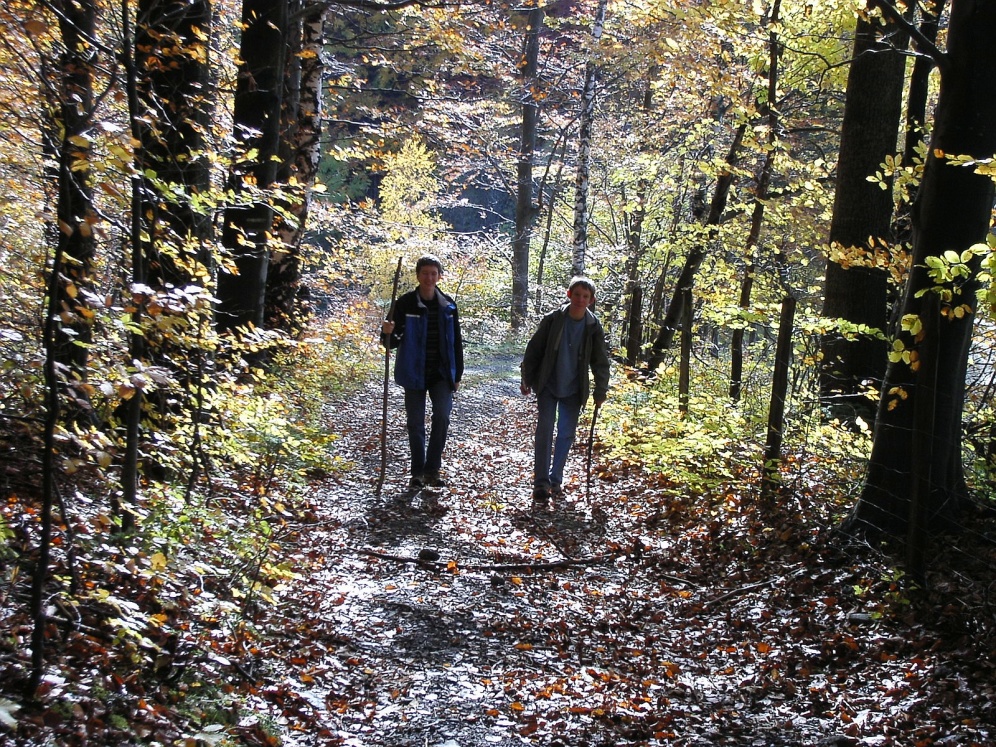 CAS Schulpraxisberatung 2011/13©IMP & Kultur GmbH Zürich
10.11.2014
10
Idiolektik
In Resonanz sein…

achtsam sein
eingelassen sein

Resonanzkörper verfeinern, Intuition schulen konkret:
Ausbildung, Übung, Praxis, Achtsamkeitsschulung, Austausch und Reflexion, Studium von Forschung, eigene Forschung, …
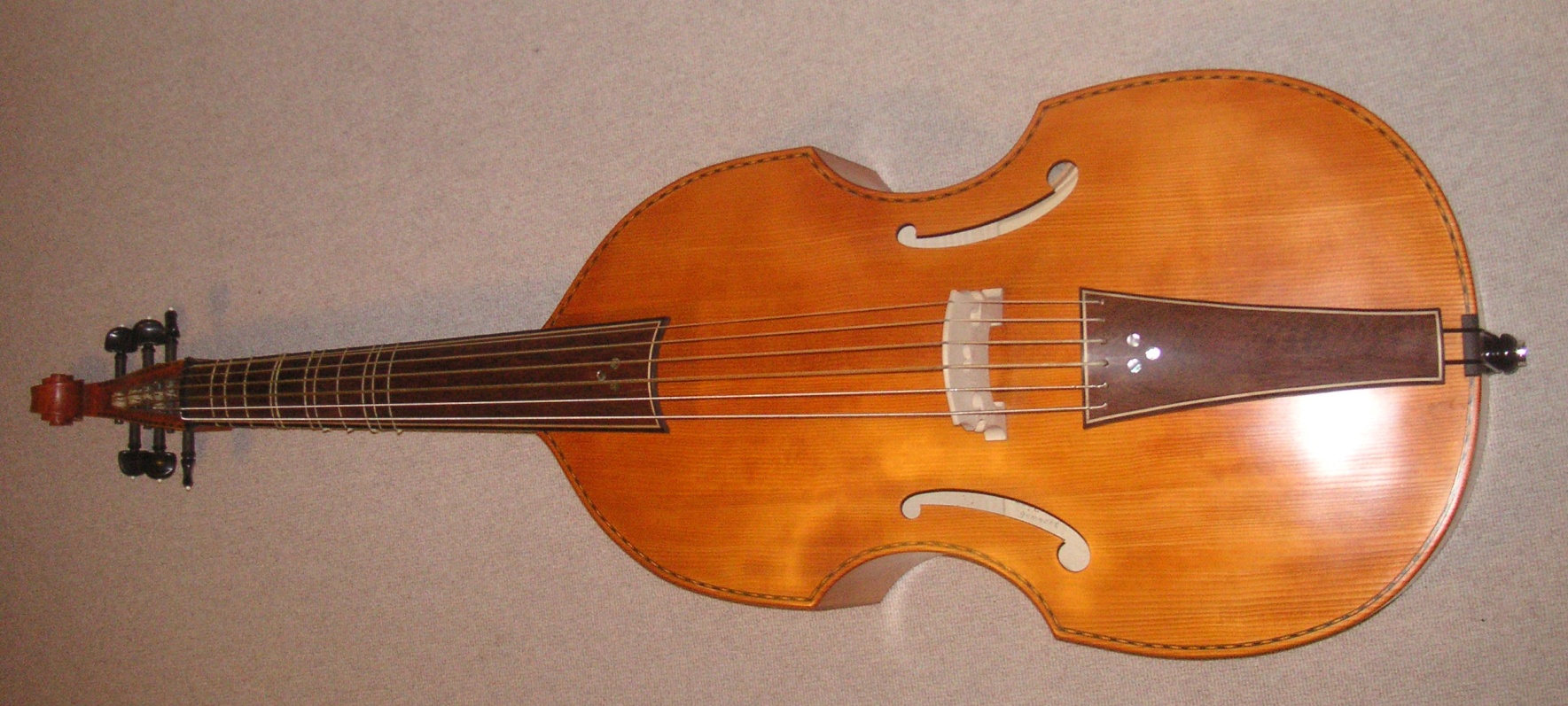 CAS Schulpraxisberatung 2011/13©IMP & Kultur GmbH Zürich
10.11.2014
11
Idiolektik: günstig fragen
Schlüsselwörter und Schlüsselsignale aufnehmen,
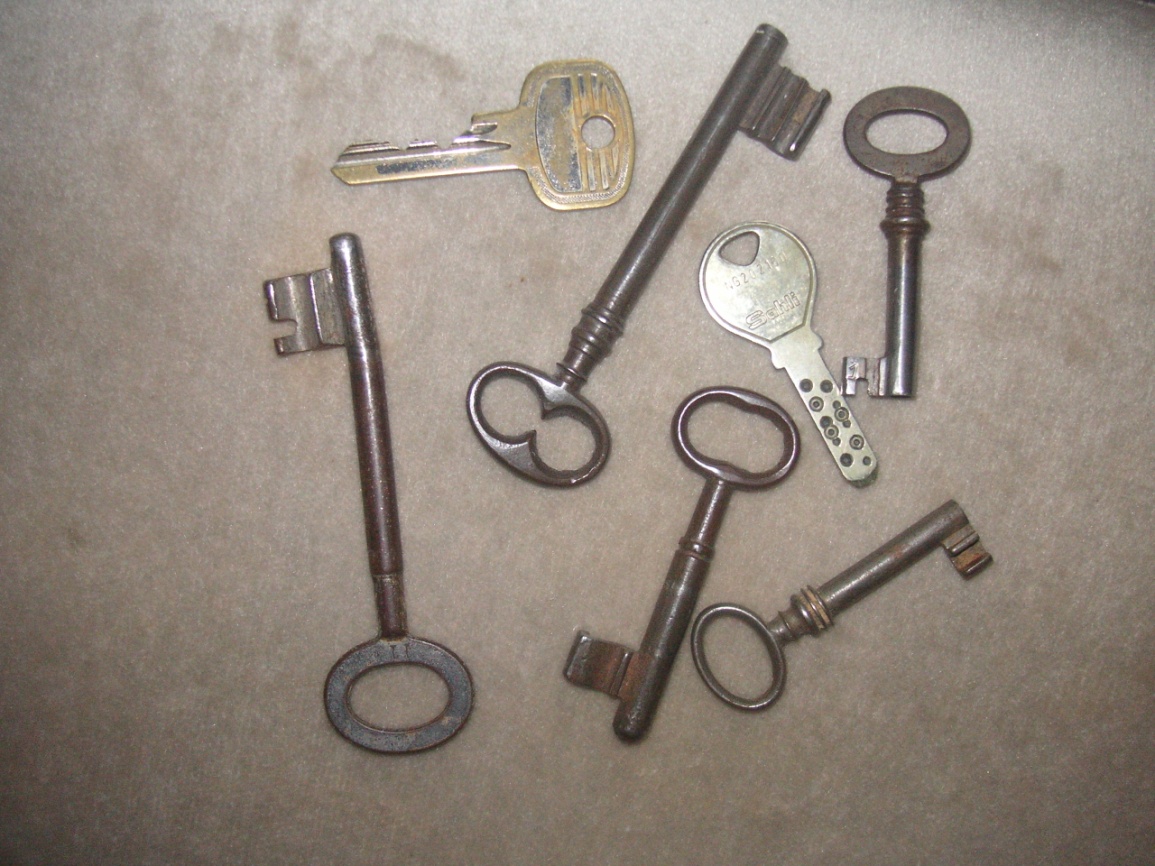 CAS Schulpraxisberatung 2011/13©IMP & Kultur GmbH Zürich
10.11.2014
12
Bedeutung der Würdigung
Unbedingtes Anerkennen, was ist, hier und jetzt



würdigen, die zu dem aktuellen Erleben, Empfinden, Verhalten und Handeln führen (Prinzip der «guten Gründe»)
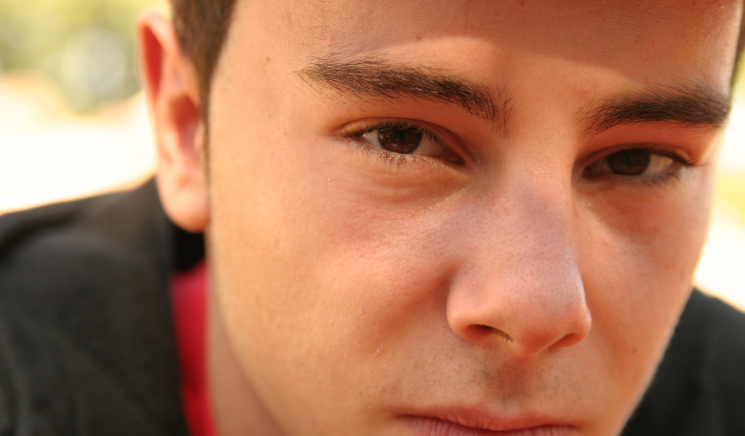 10.11.2014
13
CAS Schulpraxisberatung 2011/13©IMP & Kultur GmbH Zürich
Präverbal
Was fühle ich? 
Was empfinde ich, welche Assoziationen tauschen auf 
   gegebenenfalls durch offene Nachfrage behutsam  überprüfen!
Idiolektik
Verbal
Wörter, Sätze, Konstrukte, Inhalte, 
Metaphorik,…
Auf nonverbale Signale achten . . .
Nonverbal
Paraverbale Signale
Tonfall, Intonation, Sprechrhythmus 
Körpersignale
    Atem, Gestik, 
           Mimik,  . . .
CAS Schulpraxisberatung 2011/13©IMP & Kultur GmbH Zürich
10.11.2014
14
Idiolektik: günstig fragen
Offene kurze und konkrete Fragen, „Was-“ und „Wie“-Fragen, jedoch keine „Warum-Fragen“
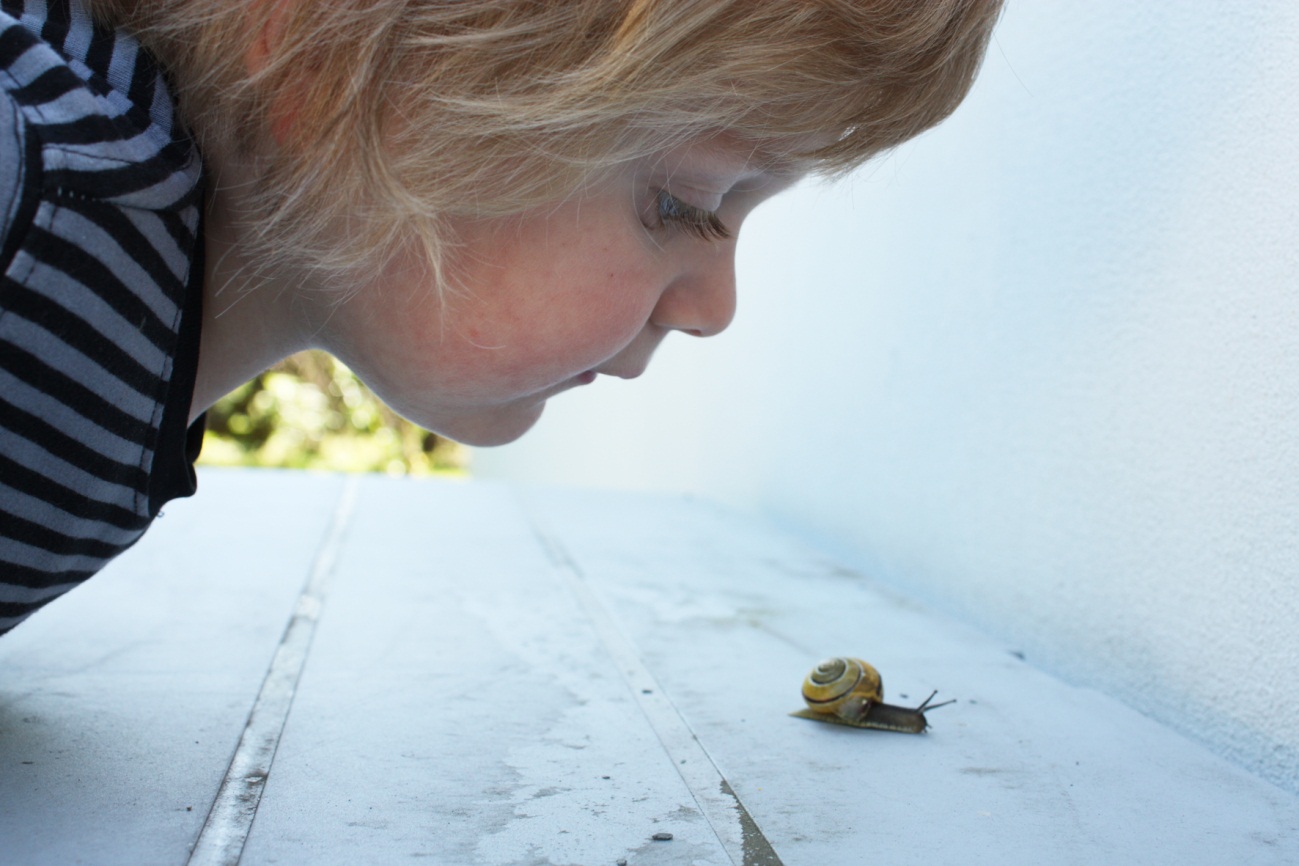 CAS Schulpraxisberatung 2011/13©IMP & Kultur GmbH Zürich
10.11.2014
15
Idiolektik: günstig fragen
Nach Sinnesqualitäten und individueller Bedeutung fragen, limbisches System ansprechen
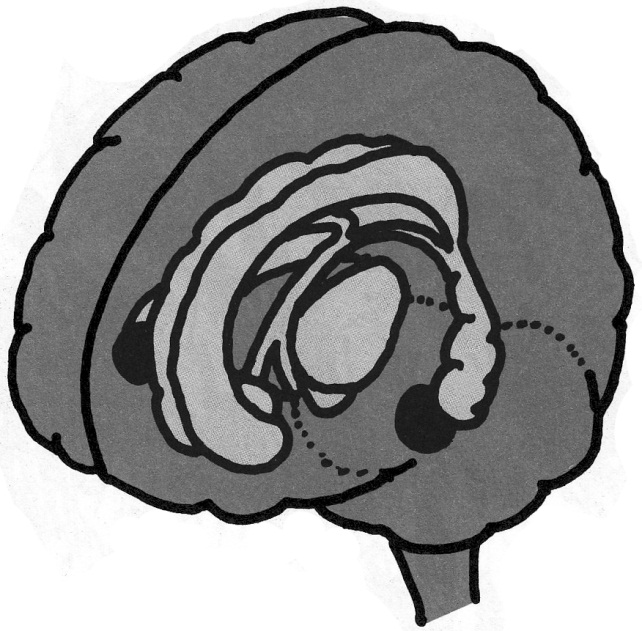 Endhirn einschliesslich Grosshirnrinde
limbisches System
Kleinhirn
Stammhirn
Rückenmark
CAS Schulpraxisberatung 2011/13©IMP & Kultur GmbH Zürich
10.11.2014
16
Idiolektik: günstig fragen
Schlüssel-wörter &
Sprachent-wicklung
Explizites Wissen (bewusst)
Gedächtnis-formen
Symbol 
(Wörter, Sprachgestalten, Bildsymbole, . . .)
Semantisch
Sprachentwicklung
Gestalt
(Bild, Sensomotorik, Klang, Geruch,. . .)
Episodisch
Bewegung
Prozedural
Impliziertes (unbewusstes) Wissen
Geburt
Kindheit
Erwachsenes Leben
Tod
CAS Schulpraxisberatung 2011/13©IMP & Kultur GmbH Zürich
17
10.11.2014
Idiolektik: günstig fragen
Nach konkreten Dingen/Geschehen fragen
          Verben 
Nach Bewegung, 
Aktion, Ablauf fragen
(Isodynamik)
	Substantive
Nach den Qualitäten des konkreten Gegenstands, einer Person fragen, ein Bild explorieren, einerMetapher (Isomorphie) 
				–> strukturelle Koppelung
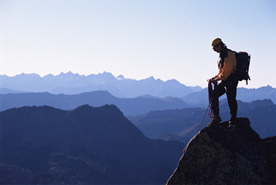 CAS Schulpraxisberatung 2011/13©IMP & Kultur GmbH Zürich
18
10.11.2014
Idiolektik: günstig fragen
Paralogische Gespräche führen
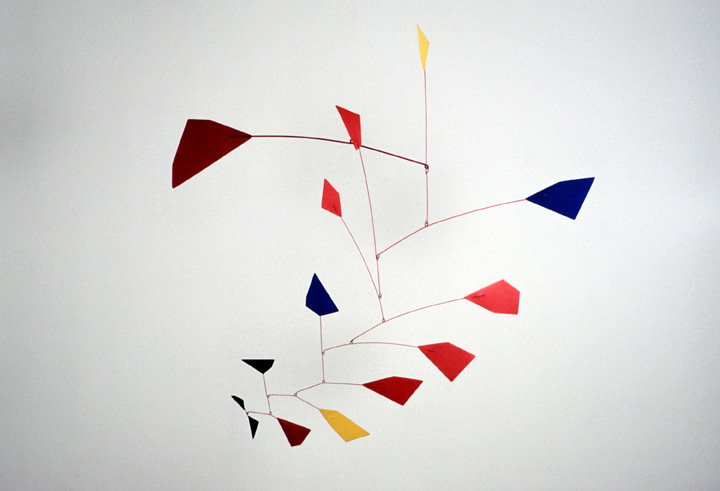 CAS Schulpraxisberatung 2011/13©IMP & Kultur GmbH Zürich
10.11.2014
19
Idiolektik: günstig fragen
Primäre Interventionen: Ressourcen aufspüren
Ins Spiel kommen, Peripher Fragen, Ressourcen aufspüren/auf sicheren  Grund gehen d.h. kann auch mal heissen: ein Gespräch über ein Reiseerlebnis auf einem alten, traditionellen  Segelboot
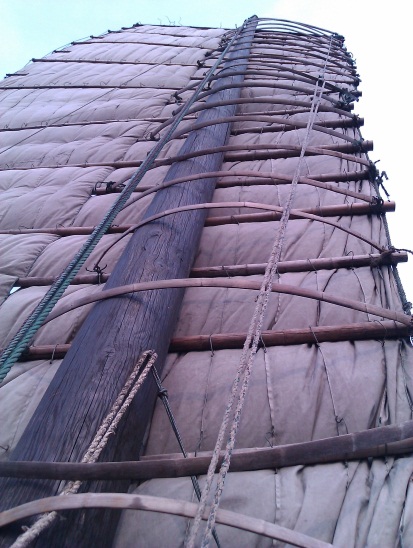 Der Bezug zum Kernthema ist die Privatangelegenheit des Gegenüber, er behält die Steuerhoheit
„Kernthema,
Problem oder
 (Mikro)Trauma“
CAS Schulpraxisberatung 2011/13©IMP & Kultur GmbH Zürich
10.11.2014
20
Idiolektik
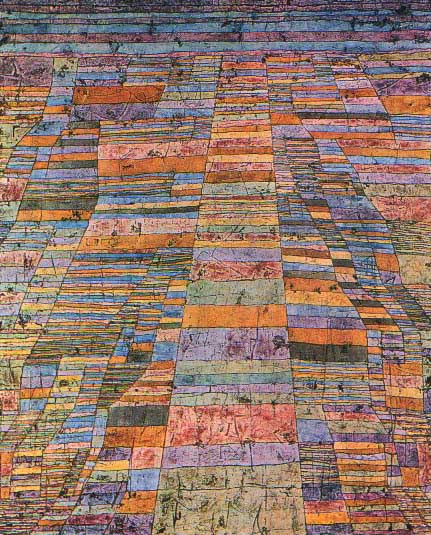 Zieloffen bleibenHypothesen zurücknehmen
10.11.2014
21
CAS Schulpraxisberatung 2011/13©IMP & Kultur GmbH Zürich
Idiolektik
Im Fluss bleiben und Leichtigkeit anstreben
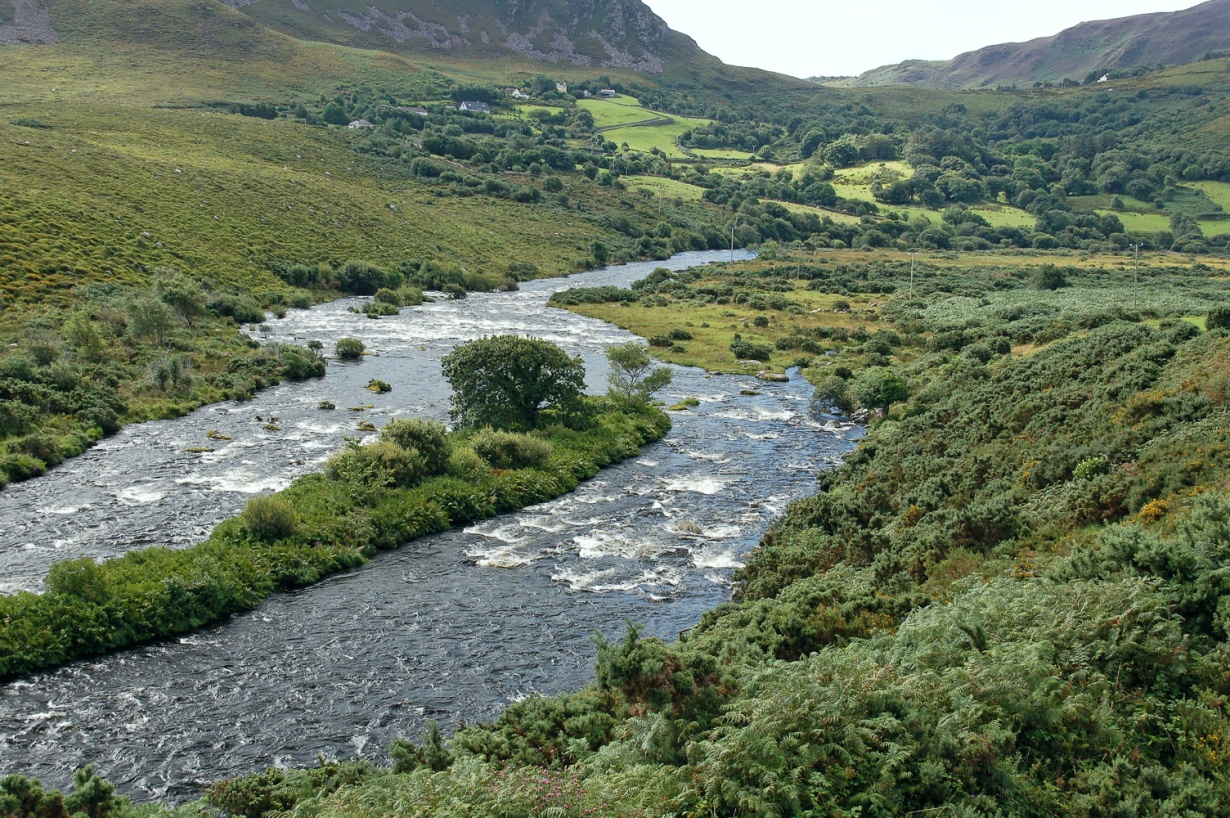 CAS Schulpraxisberatung 2011/13©IMP & Kultur GmbH Zürich
10.11.2014
22
Idiolektik
… ist selbst ein komplexes Zusammenspiel von Interventionen. Deren Anwendung kann darum nur durch anhaltendes Üben im Wechsel mit Metareflexion erworben werden …  gute Fahrt!
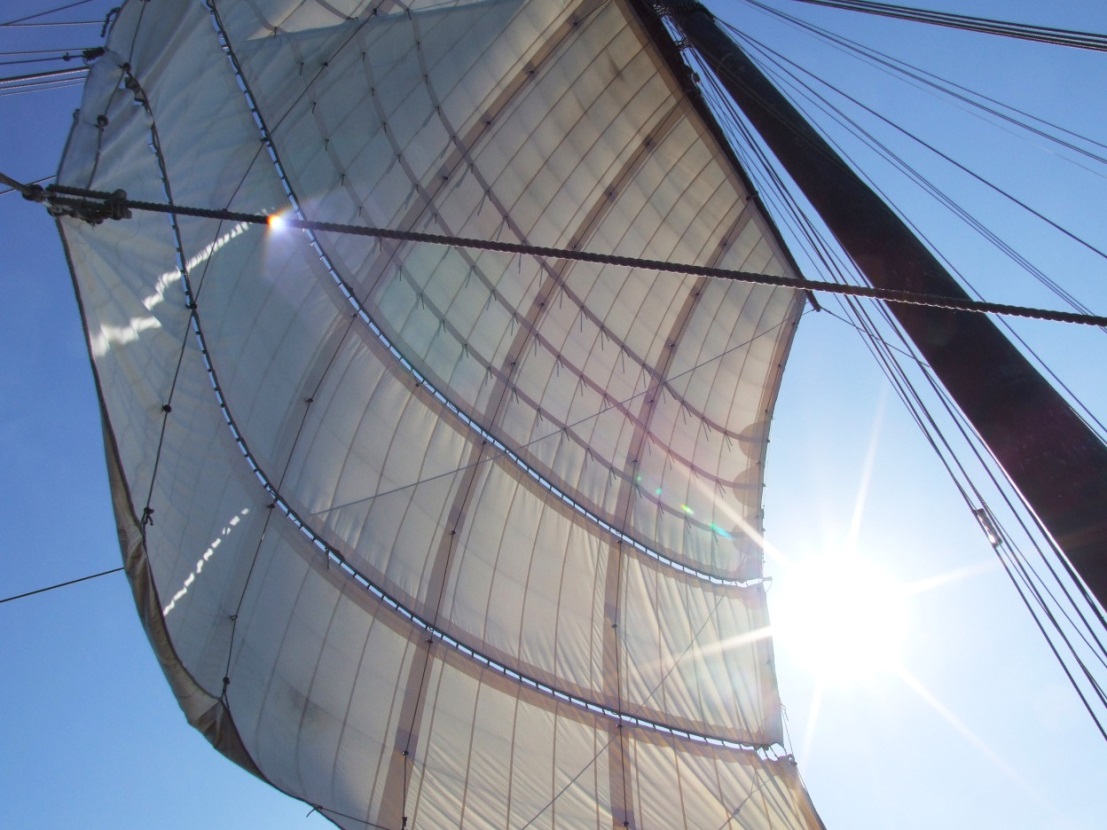 CAS Schulpraxisberatung 2011/13©IMP & Kultur GmbH Zürich
10.11.2014
23
Idiolektik
Sich belehren lassen . . . 
. . .  authentische Informationen entgegen nehmen dürfen
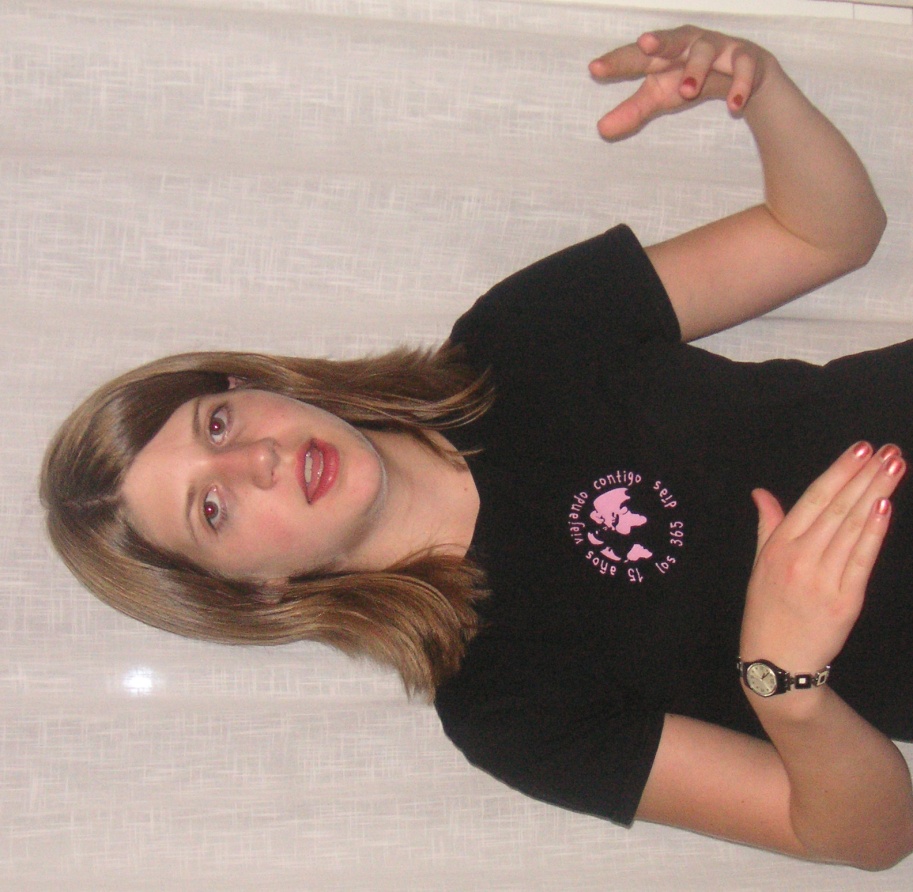 CAS Schulpraxisberatung 2011/13©IMP & Kultur GmbH Zürich
10.11.2014
24